Методические рекомендации
(памятка) по финансовому контролю

Предложения и рекомендации по исполнению бюджетных полномочий органов внутреннего государственного и муниципального финансового контроля
Забайкальского края (ОВГМФК)
Краткое наименование нормативных правовых актов, указанных в  Методических рекомендациях (памятке) по финансовому контролю:
ПОВЫШЕНИЕ КАЧЕСТВА ОСУЩЕСТВЛЕНИЯ БЮДЖЕТНЫХ ПОЛНОМОЧИЙ ОВГМФК
1
2
1. Правильность оформления документов, направляемых объектам контроля:
Разработать и утвердить на уровне муниципального образования форму Запроса о предоставлении документов и (или) информации и материалов, необходимых для проведения проверки (примерная форма Запроса представлена на слайде № 5)
Запрос объекту контроля о предоставлении документов и (или) информации и материалов должен содержать: перечень вопросов, перечень документов, информации и материалов в рамках утвержденного перечня вопросов (пункт 4 ФС № 1235)
Акт проверки устанавливается по форме согласно Приложению№ 1 к Приказу 340н (форма Акта проверки представлена на слайде № 6)
Представление устанавливается по форме согласно Приложению № 3 к Приказу 340н (форма Акта проверки представлена на слайде № 7)
Предписание устанавливается по форме согласно Приложению№ 4 к Приказу 340н (форма Акта проверки представлена на слайде № 8)
2. Заверение надлежащим образом документов, подтверждающих факт нарушения:
Копии документов, подтверждающих факт нарушения, заверяются надписью «Копия верна» и подписью руководителя объекта контроля (пункт 54 ФС № 1235)
ПОВЫШЕНИЕ КАЧЕСТВА ОСУЩЕСТВЛЕНИЯ БЮДЖЕТНЫХ ПОЛНОМОЧИЙ ОВГМФК
2
2
3. Соблюдение сроков направления документов объектам контроля, а также сроков рассмотрения руководителем ОВГМФК Акта проверки и материалов проверки
копии Акта проверки и документов направляются объекту контроля с уведомлениями о вручении или иным способом, свидетельствующим о дате их получения в установленные сроки (пункт 9 ФС № 1235):
копия приказа о назначении проверки – не позднее 24 часов до даты начала проверки
Запрос о предоставлении документов и (или) информации и материалов – не позднее 1 рабочего дня, следующего за днем его подписания
Справка о завершении проверки – не позднее последнего дня срока проведения проверки (даты окончания проверки)
иные документы (в том числе Акт проверки) – не позднее3 рабочих дней со дня их подписания
Акт проверки рассматривается руководителем (уполномоченным представителем) органа контроля в срок не более 50 рабочих дней со дня подписания Акта проверки (пункт 6 ФС № 1095)
Образцы форм (примерных форм) документов, направляемых объектам контроля
1
7
4. Примерная форма запроса о предоставлении документов и (или) информации и материалов, необходимых для проведения проверки:
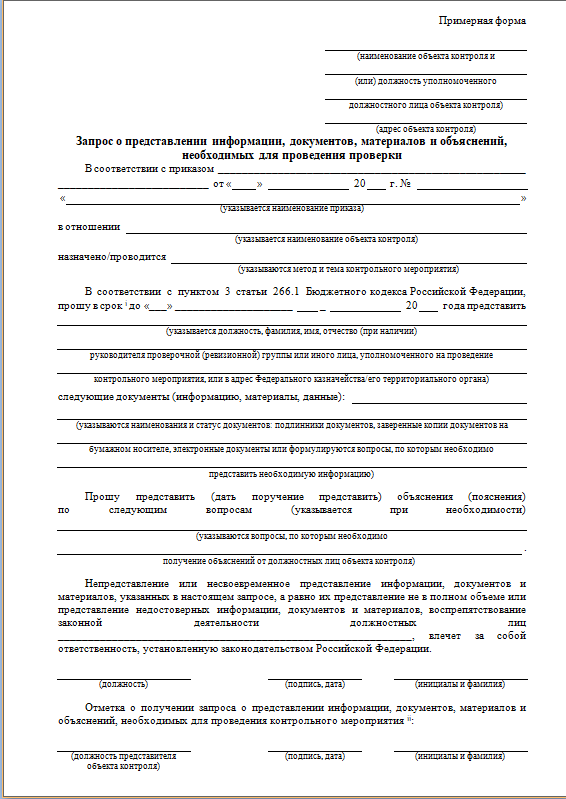 Образцы форм (примерных форм) документов, направляемых объектам контроля
2
7
2. Форма акта проверки:
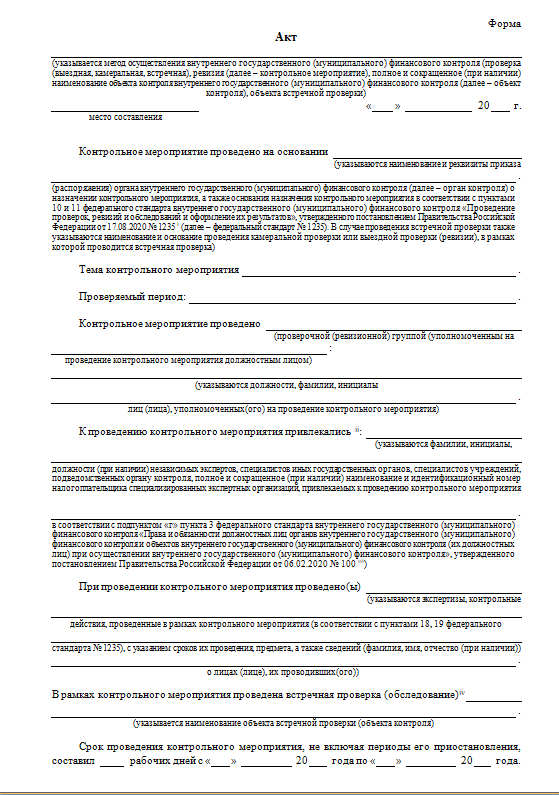 Образцы форм (примерных форм) документов, направляемых объектам контроля
3
7
2. Форма акта проверки:
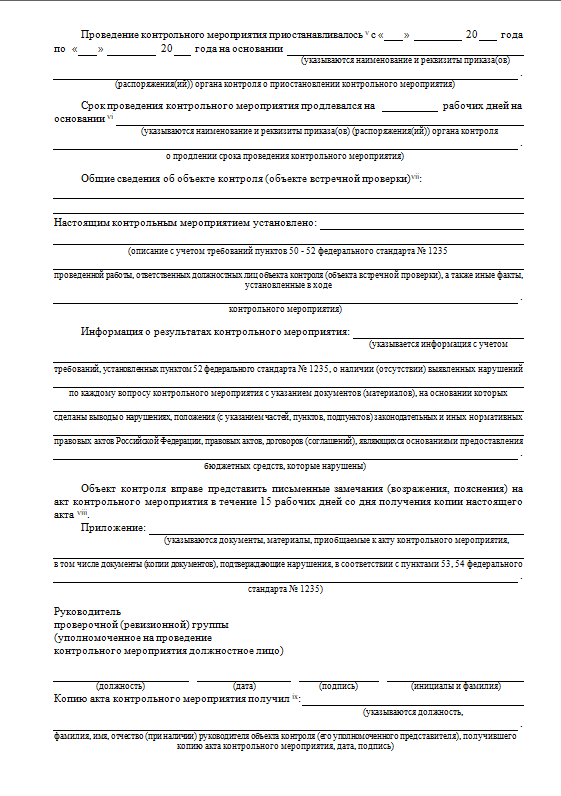 Образцы форм (примерных форм) документов, направляемых объектам контроля
4
7
3. Форма Представления:
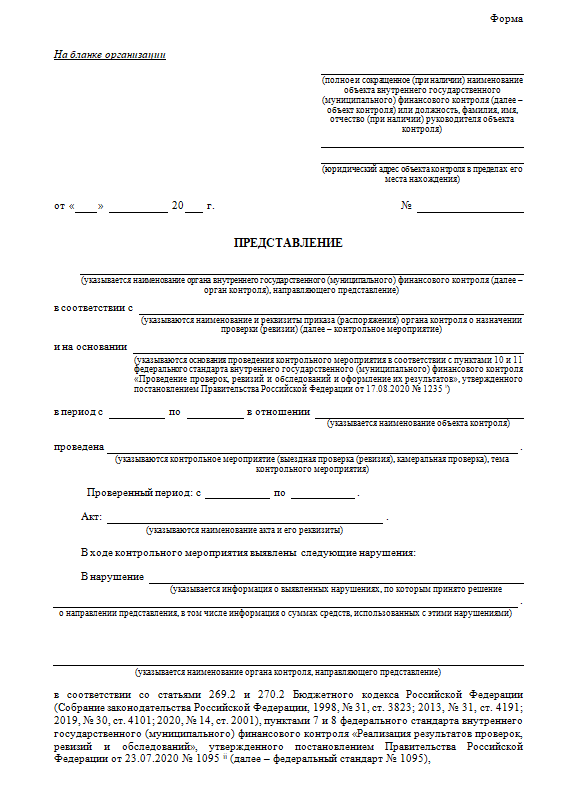 Образцы форм (примерных форм) документов, направляемых объектам контроля
5
7
3. Форма Представления:
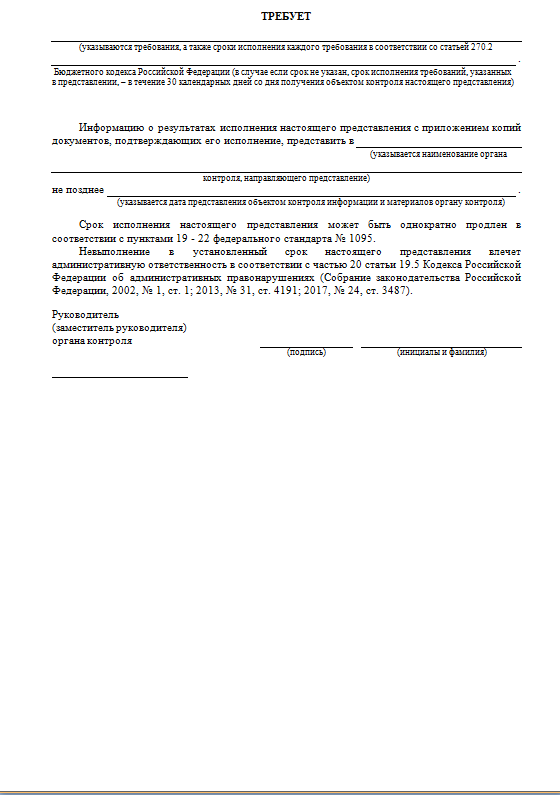 Образцы форм (примерных форм) документов, направляемых объектам контроля
6
7
3. Форма Предписания:
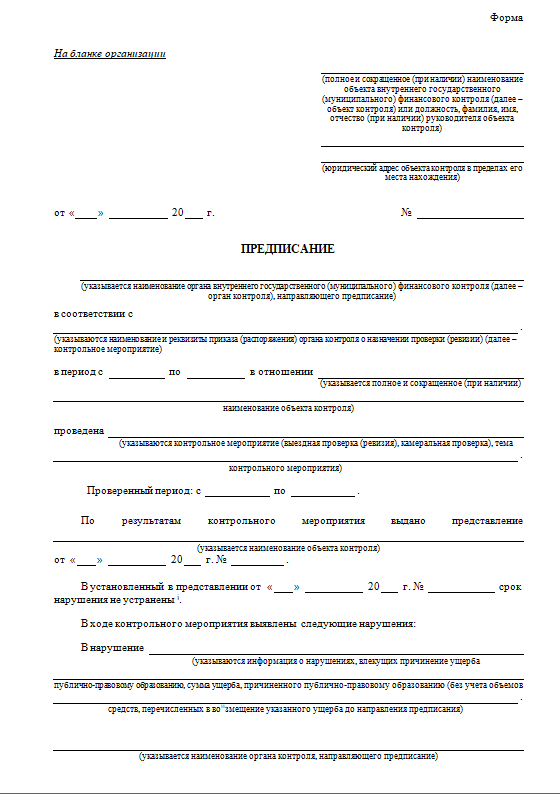 Образцы форм (примерных форм) документов, направляемых объектам контроля
7
7
3. Форма Предписания:
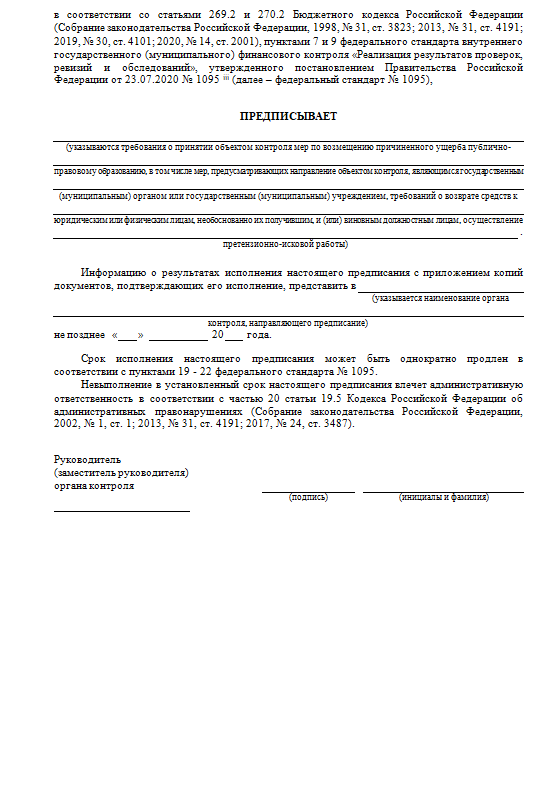